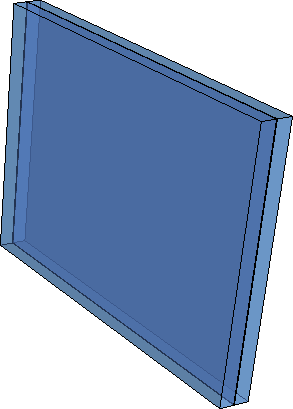 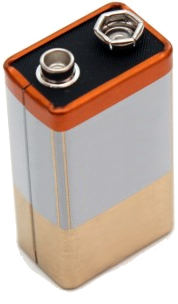 e
b
a
c
2d
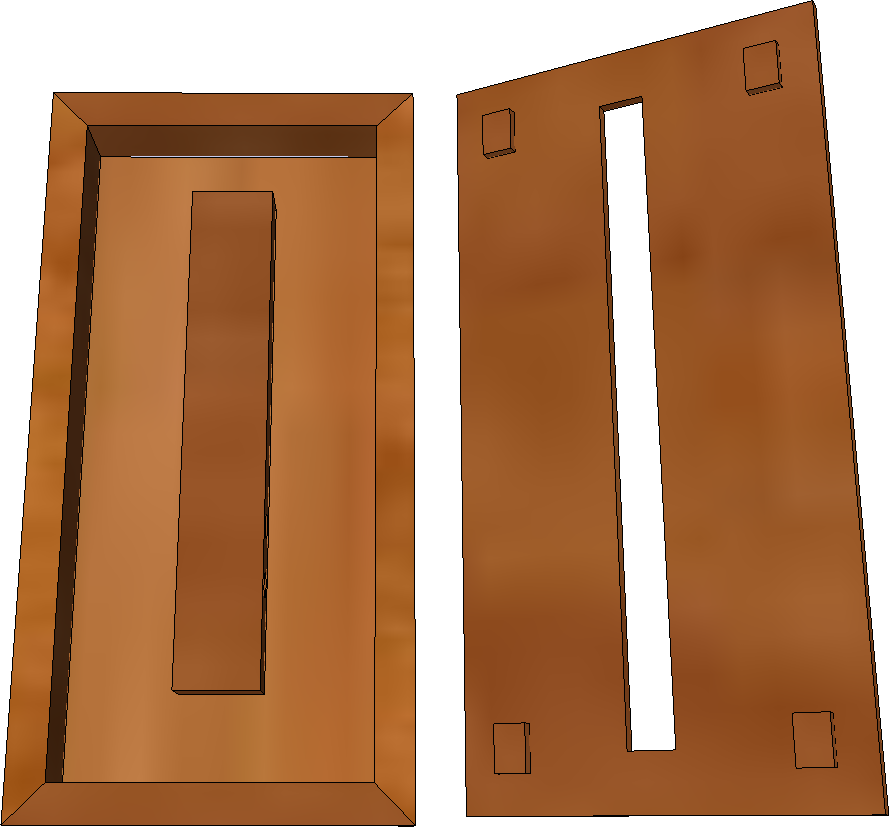 a
f
f
b
b
2d
g
g
g
g
n
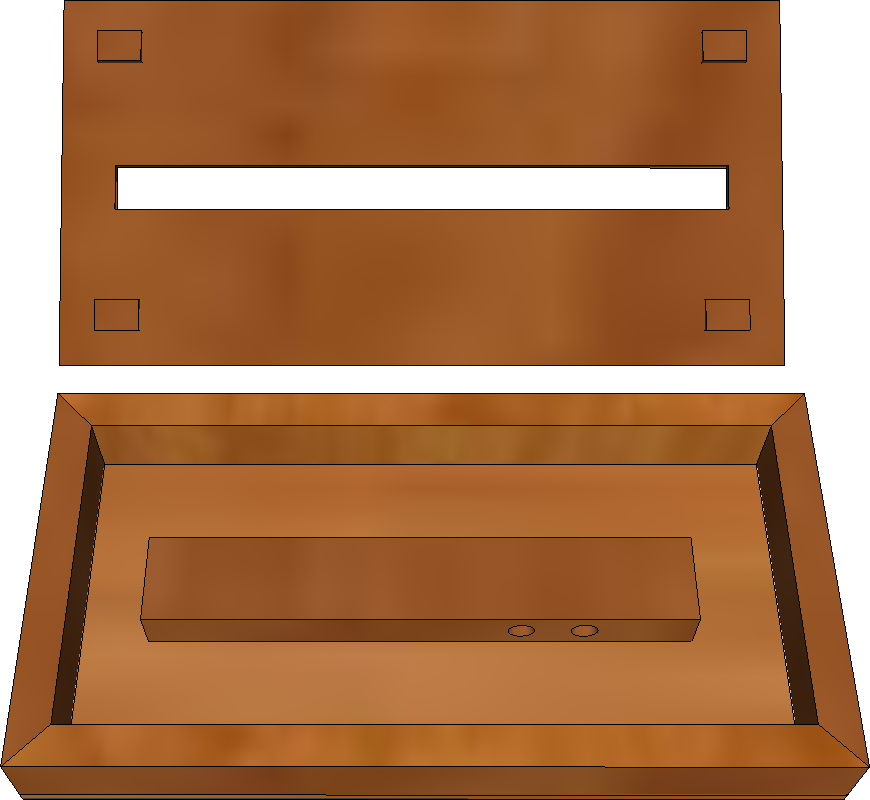 c
m
>=2 cm
>=2 cm
m
i
n
<=i+2cm